Voortplanting
Thema 2
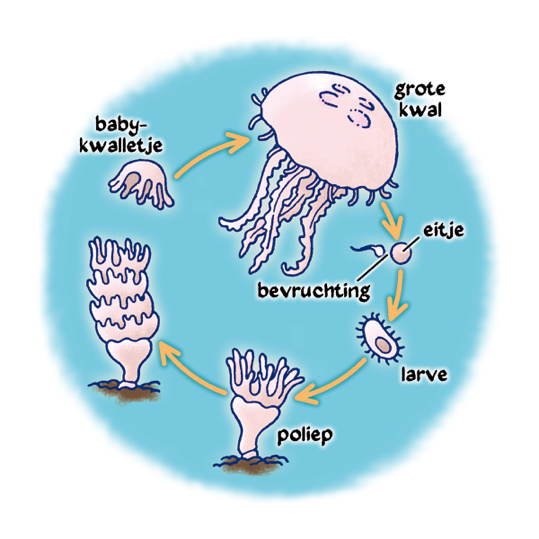  Identieke nakomelingen door middel van celdeling (mitose)
Poliepen
Uitlopers
Knollen
Klonen
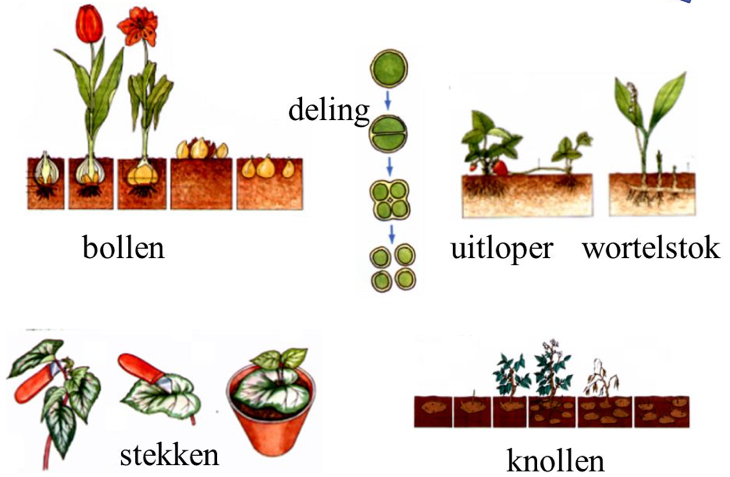 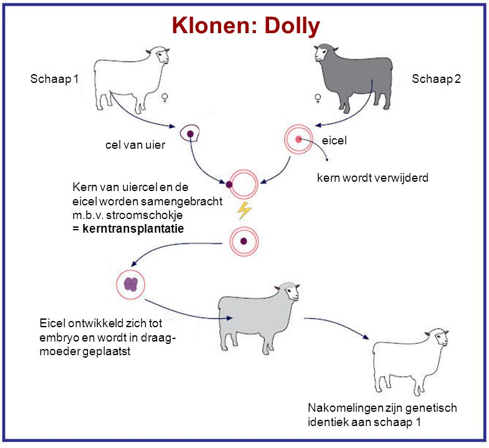 Ongeslachtelijke voortplanting
Mitose – ‘gewone’ celdeling
Meiose – reductiedeling; meiose I + meiose II
Chromosomen: autosomen / geslachtschromosomen (X of Y)
Diploïd (2n = 46) 
Haploïd (n = 23)
Zygote

Geslachtelijke voortplanting bij planten
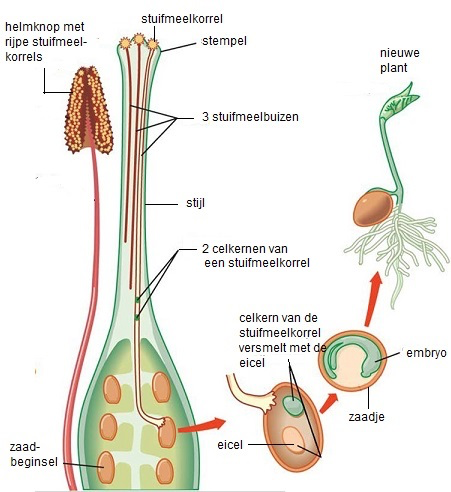 Geslachtelijke voortplanting
Geslachtelijke voortplanting bij mensen
Geslachtelijke voortplanting
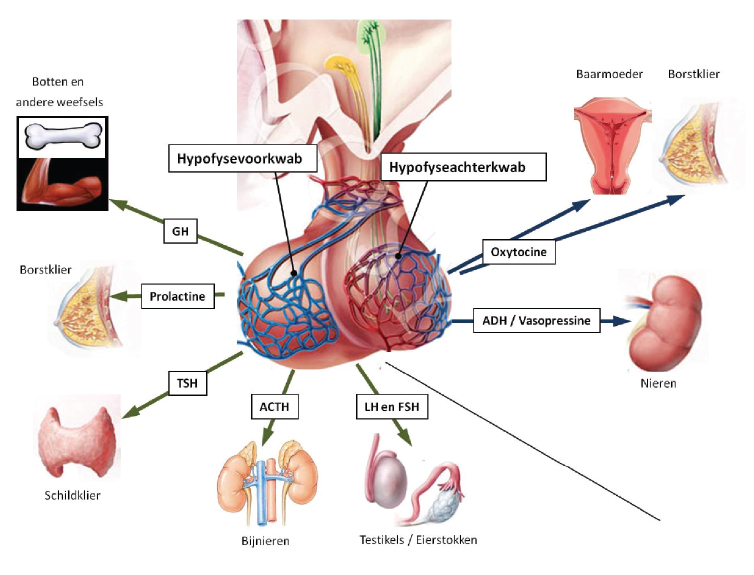 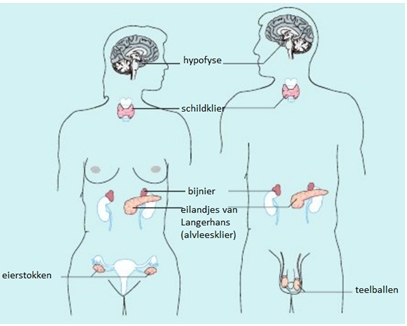 Hormonen
Regeling bij de man
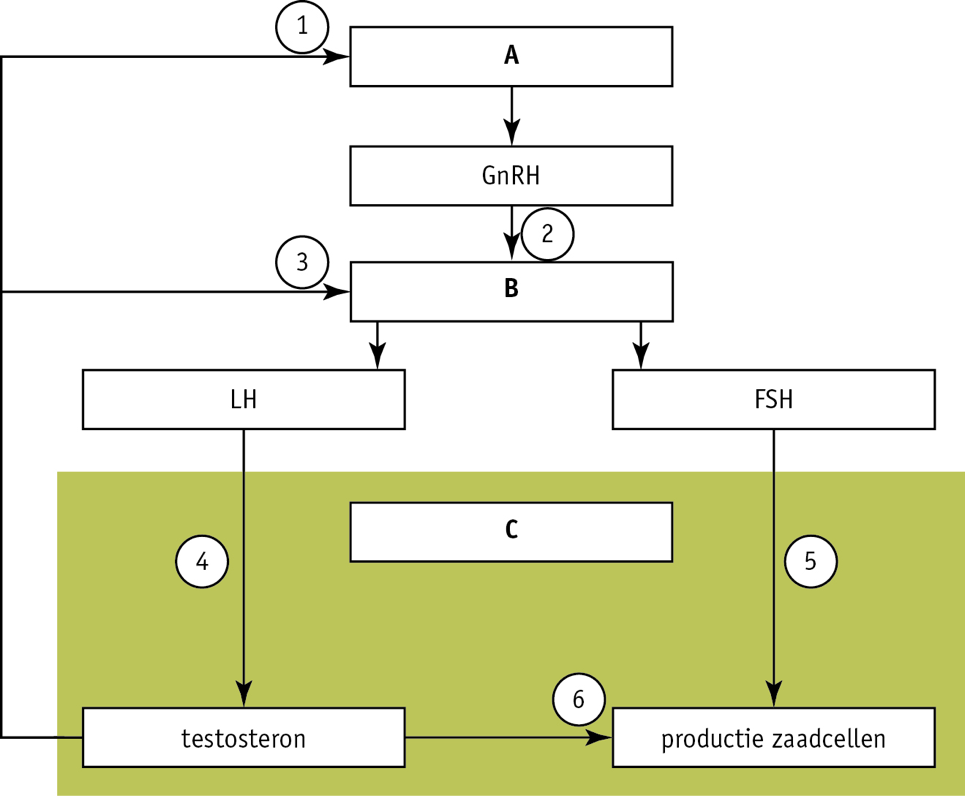 Hypofyse
Hypothalamus
Teelballen

FSH
GnRH
LH

Negatieve terugkoppeling
Hormonen
Regeling bij de vrouw
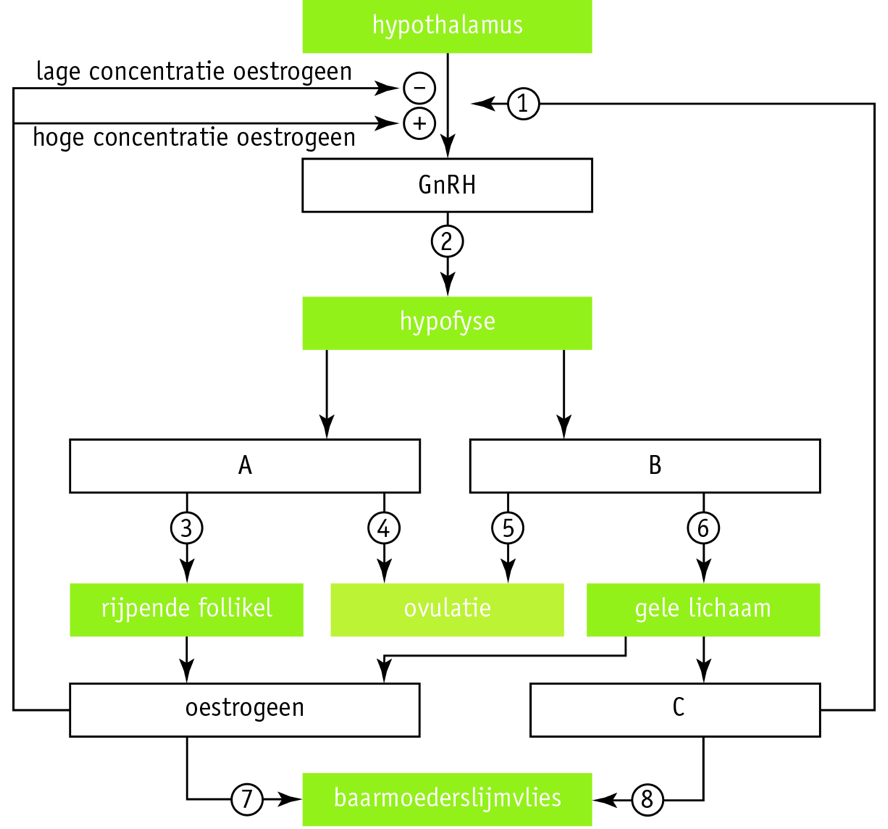 FSH
LH
Progesteron
HORMONen
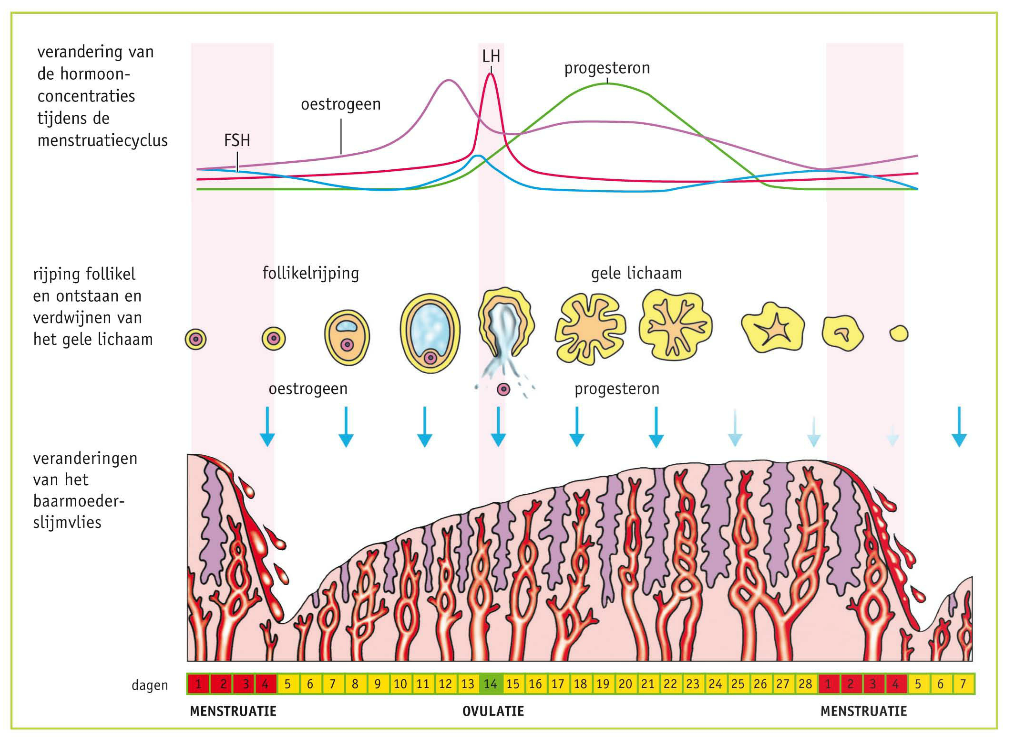 Menstruatiecyclus
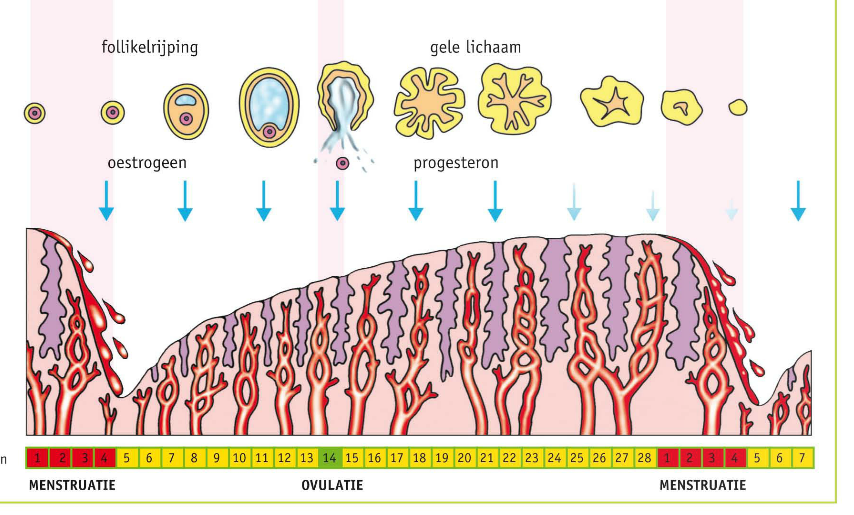 Zygote
Klievingsdelingen
Innesteling
HCG 

Embryo
Placenta (HCG)
Navelstreng:
diffusie / actief transport
O2, voedingsstoffen
CO2, afvalstoffen
Ziekteverwekkers, geneesmiddelen, alcohol, nicotine, hormonen, antistoffen
Celdifferentiatie

Foetus (8 weken)
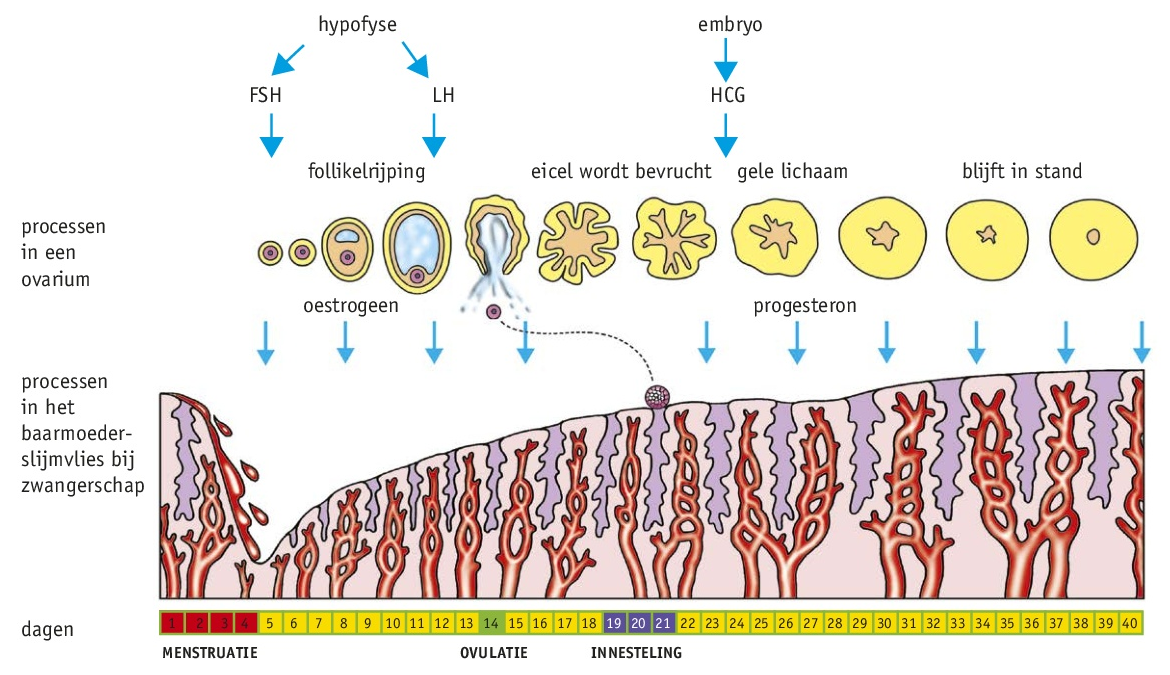 zwanger
Coitus Interruptus
Periodieke onthouding
Condoom – mannen / vrouwen
Pessarium
Hormonen
Pil 			iedere dag
Pleister		iedere week
Nuvaring		iedere maand
Prikpil 		1x per 3 maanden
Staafje		1x per 3 jaar
Spiraaltje
Hormonen		
Koper
Sterilisatie
Morning afterpil
Wat is het?
Hoe te gebruiken?
Hoe werkt het?
Voordelen
Nadelen
Geboorteregeling
Chlamydia (b)
Herpes genitalis (v)
Genitale wratten / HPV(v)
Gonorroe (b)
Hepatitius B (v)
Syfilis (b)
Schaamluis 

HIV (v)
(b) Bacterie
(v) Virus
SOA
De World Health Organization (WHO) onderscheidt vier vormen van meisjesbesnijdenis 
Type 1:Gedeeltelijke of totale verwijdering van de clitoris en/of de voorhuid.
Type 2:Gedeeltelijk of totale verwijdering van de clitoris en de kleine schaamlippen, met of zonder verwijdering van de grote schaamlippen.
Type 3:Vernauwen van de vaginale opening door wegsnijden en aan elkaar hechten van de kleine schaamlippen en/of de grote schaamlippen, met of zonder verwijdering van de clitoris.
Type 4:Alle andere schadelijke handelingen aan de vrouwelijke geslachtsorganen om niet-medische redenen, zoals prikken, piercing, kerven, schrapen en wegbranden.
Besnijdenis